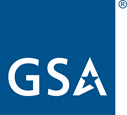 U.S. General Services Administration
Small Business Works 2022:
Navigating Equity in Procurement
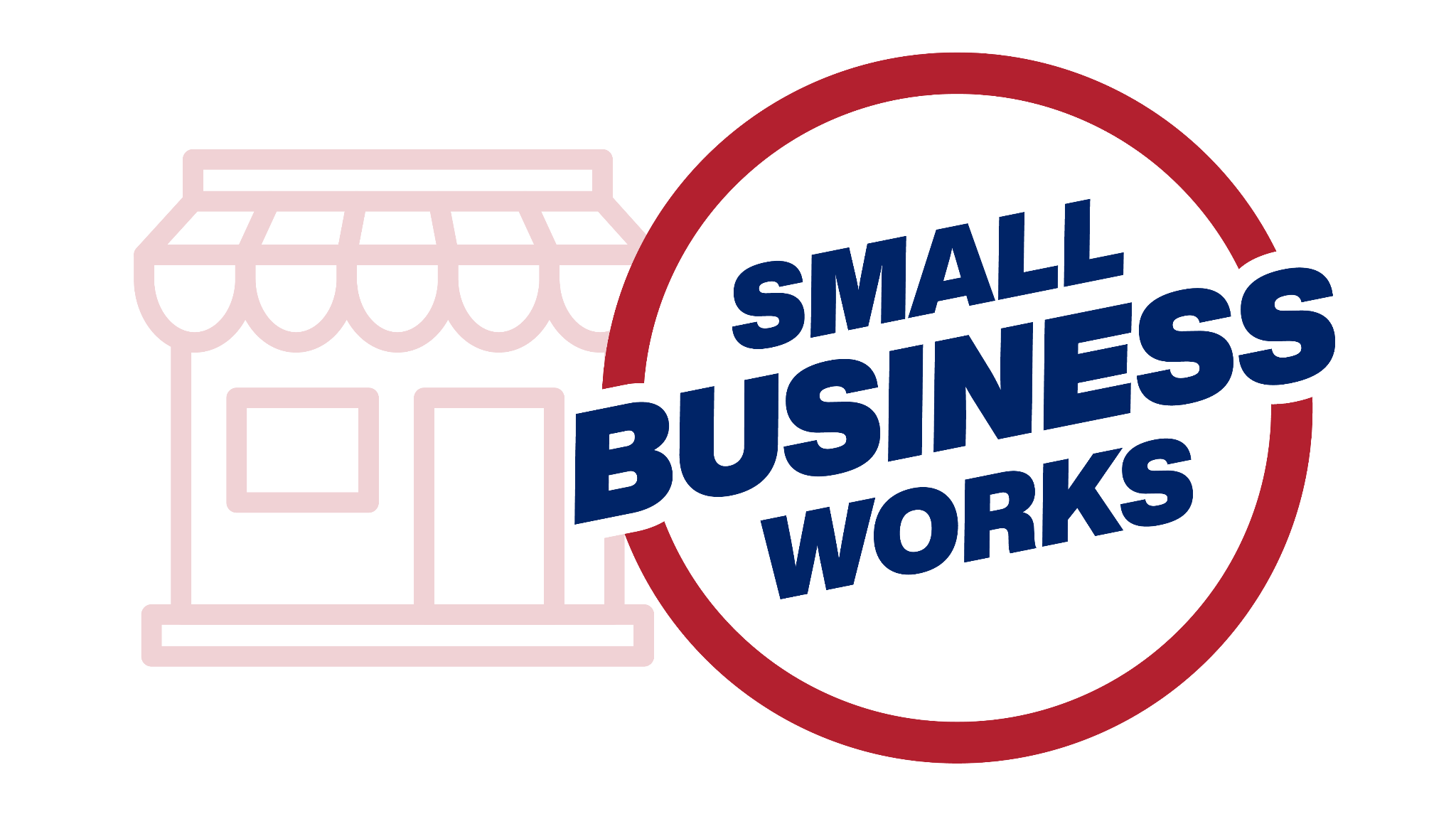 Evaluating Small Business in Source Selection
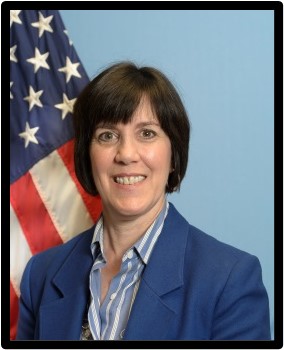 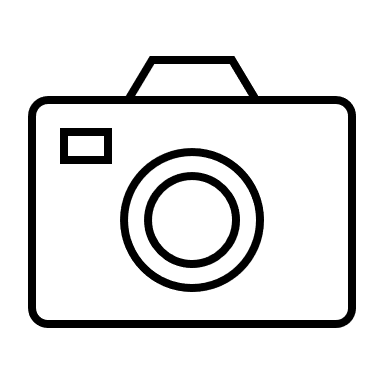 Lynne Schneider 
Procurement Analyst 
Office of Small and Disadvantaged Business Utilization, General Services Administration
2
Learning Objectives
Understand what is a Small Business (SB) Evaluation Factor
Recognize the benefits of using SB Evaluation Factors
Identify the different types of SB Evaluation Factors
Understand when SB Evaluation Factors are used
Know what resources are available for SB Evaluation Factors
3
Evaluation Factors
Evaluation factors and significant subfactors: 
Represent key areas of importance in source selection
Support comparison between competing proposals
Award decisions are based on evaluation criteria
At the discretion of agency acquisition officials
2
Encouraging the Use of Small Businesses
Per FAR 19.202-1, the Contracting Officer shall:
divide acquisitions of supplies and services
plan acquisitions so more than one small business concern may perform
ensure delivery schedules are realistic
encourage prime contractors to subcontract with small businesses
provide a copy of the acquisition package to the Small Business Administration (SBA) Procurement Center Representative (PCR)

……what else can COs use to encourage the use of small businesses?
2
Small Business Evaluation Factors
A means to increase small business participation
Used in the evaluation process  
Gives credit to SBs or socio-economic small businesses during evaluation; identifies how small businesses will actively participate in an acquisition; or gives credit to primes partnering with SBs
Weighted or pass/fail
Used in any acquisition, including contracts, BPAs or task orders, even small business set-asides (e.g. HUBZone or WOSB evaluation factors)
6
Why Use Small Business Evaluation Factors?
Fulfills public policy objectives
Supports key Administration priority
Helps agencies, including GSA, attain their SB goals
Conveys message that federal agencies take small business seriously
Benefits the US economy 
Contributes to job creation
Improves innovation in the federal marketplace
Statutory requirements
7
Types of Small Business Evaluation Factors
Small Business and Socio-economic Evaluation Factor

Small Business Participation Plan Evaluation Factor

Subcontracting Achievement Past Performance Evaluation Factor
8
Small Business and Socio-economic Evaluation Factor
A means to increase the use of small business or socio-economic small businesses, such as WOSB  or HUBZone
In an unrestricted solicitation may use SB Evaluation Factor
In a SB set-aside could use Socio-economic Evaluation Factor 
Task orders, BPA’s, and using GSA Schedules
9
Support for Small Disadvantaged Businesses
Recent OMB Memo, 6/29/22, Strategies for Meeting and Exceeding the Small Disadvantaged Business Goal for Fiscal Year 2022
Supporting SDB contracting goal increase 
Consider giving WOSB or HUBZone higher evaluation credit when set-asides cannot be used
**Almost 70 percent of WOSBs are also SDB contractors and 67 percent of HUBZone-certified small businesses are SDBs
10
Socio-economic Evaluation Factor Example
Best Value will be used as the basis of the award. Offers will be reviewed and evaluated using the following four evaluation criteria and their symbolized relative importance to each other: 

Technical Capability > Past Performance > Socio-Economic Status > Price
Socio-economic Evaluation Factor Example
Preference under the small business socio-economic evaluation factor will be rated as follows: 
High preference will be to award to Women-Owned Small Business (WOSB) prime vendors. 
Medium preference will be to award to other socio-economic businesses and small businesses. 
Low preference will be to award to any other than small business that demonstrates aggressive small business participation factors.
12
SB Participation Plan Evaluation Factor
Used to ensure firms receiving a Government contract will utilize small businesses in performance of the contract
Emphasis is on prime contractor including small businesses in proposal development and ultimately subcontracting
Used when acquisition not set-aside for small business
Shall be used if bundling & consolidation applies
13
SB Participation Plan Evaluation Factor Example
Describe how small businesses, including SDBs, WOSBs, VOSBs, SDVOSBs and HUBZone,will play an active role throughout the life of this contract. Include a demonstration of your company’s commitment to small businesses under similar contracts.  Greater weight will be given to offerors who:
●Identify specific small businesses meeting at least one socio-economic category
●Have enforceable commitments with identified small businesses
●Demonstrate corporate commitment to all types of small businesses, such as through successful partnering under similar contracts or through participation in federal agencies’ small business mentor-protege programs. 
Specifically identified small businesses will be listed in the resultant contract.
Small business concerns submitting an offer will receive the maximum score under this factor without having to submit information under this factor.
14
Department of Defense Acquisitions
Small Business Participation shall be addressed in source selection for non-LPTA acquisitions that require a subcontracting plan
DFARS 215.304, Evaluation factors and significant subfactors
PGI 215.304 - Examples 

https://www.acq.osd.mil/dpap/dars/dfarspgi/current/
15
DoD Small Business Participation Plan Factor Examples*
(1)  The extent to which such firms are specifically identified in proposals;
 (2)  The extent of commitment to use such firms (for example, enforceable commitments are to be weighted more heavily than non-enforceable ones);
 (3)  The complexity and variety of the work small firms are to perform;
 (4)  The realism of the proposal;
 (5)  Past performance of the offerors in complying with requirements of the clauses at FAR 52.219-8, Utilization of Small Business Concerns, and 52.219-9, Small Business Subcontracting Plan; and
 (6)  The extent of participation of such firms in terms of the value of the total acquisition. 									
* from PGI 215.304
16
DoD SB Participation Plan Template
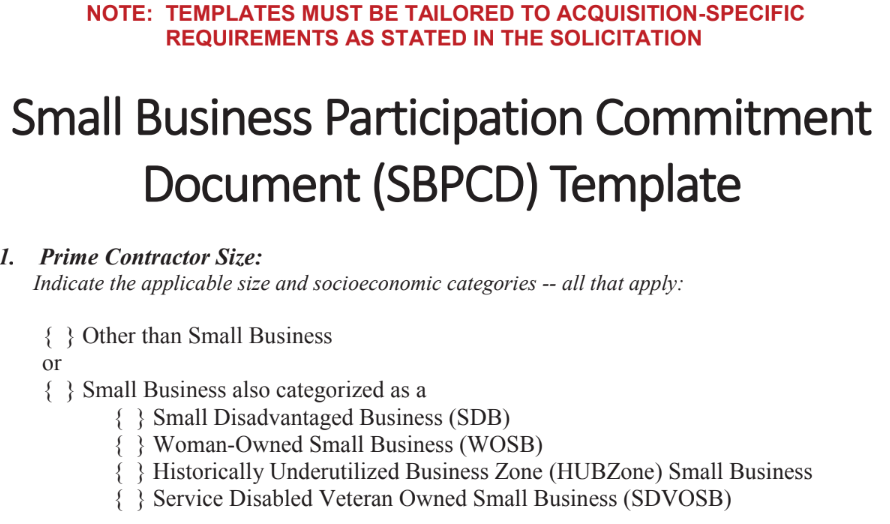 17
Subcontracting Achievement Past Performance Evaluation Factor
Used to evaluate the extent contractor met its small business subcontracting goals on past or similar contracts
Can be Pass/fail or weighted 
Use when acquisition is not being set-aside for small business
Shall be used when consolidation and bundling applies
18
Subcontracting Achievement Past Performance Evaluation Factor Example
Offerors will be evaluated upon their past achievement in exceeding small business subcontracting goals under past or similar contracts.  Greater weight will be given offerors who exceeded all goals for SB, SDB, WOSB, VOSB, SDVOSB and HUBZone.
19
Subcontracting Achievement Past Performance Evaluation Factor Example
Contractor will receive a “pass” rating for meeting its small business subcontracting goal and the goals for two socio- economic categories (SDB, WOSB, VOSB, SDVOSB, HUBZone).  Those who have not met their overall small business goal will receive a “fail” rating
20
Why use a small business evaluation factor if not required?
Industry partners have successfully employed this method
Sends a strong message to industry that federal agencies are serious about small business 
Doesn’t take long to implement, but can be an effective tool
May facilitate achieving agency small and socioeconomic prime contracting goals
21
Best Practices
If unable to set-aside an acquisition for small business consider including a small business evaluation factor
Facilitate achieving agency SB goals via this method
Leverage Industry Days and Presolicitation Conferences 
Include successful offeror’s small business participation plan in the resulting contract/BPA or order
22
Resources
FAR subpart 15.304
FAR subpart 19.7
GSAM subpart 519.7 (specific to GSA)
DFARS 215.304 
PGI Guidance 215.304
DAU website
GSA Multiple Award Schedule, SDB Webpage, FAQs
GSA InSite/OSDBU Webpage (specific to GSA)
23
Questions?
24
Thank You!